CHE 101 Fall 2021
Lecture 7 c,d – QM Nuts and Bolts
Overview/Topics
GOAL = Understand where e- are and how it effects chemical bonding (ionic and molecular)
Different “Views”
s,p,d,f orbital shapes
Energy level diagrams
Short hand notation
Box Diagrams
Write electron configurations for elements
Valence Electrons
Relationship between QM and PT
Skills to Master
HW 7 c,d
Read
Chapter 10
Review of Schrodinger Model of the Atom
4 Quantum Numbers
Magnetic (ml) = shape
Principle (n) = distance from nucleus
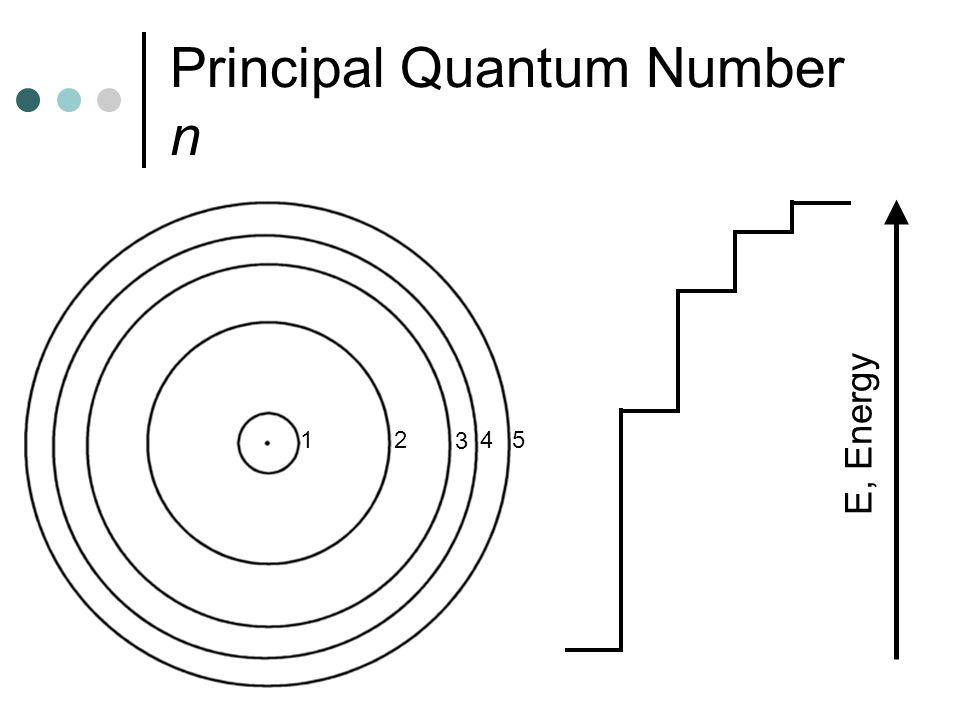 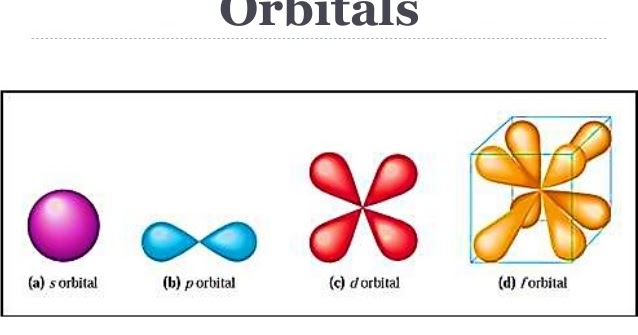 Angular Momentum (l) = # orbitals + orientation
Electron Spin (ms)
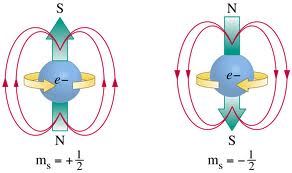 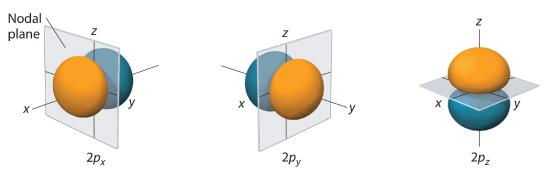 Building the Atom
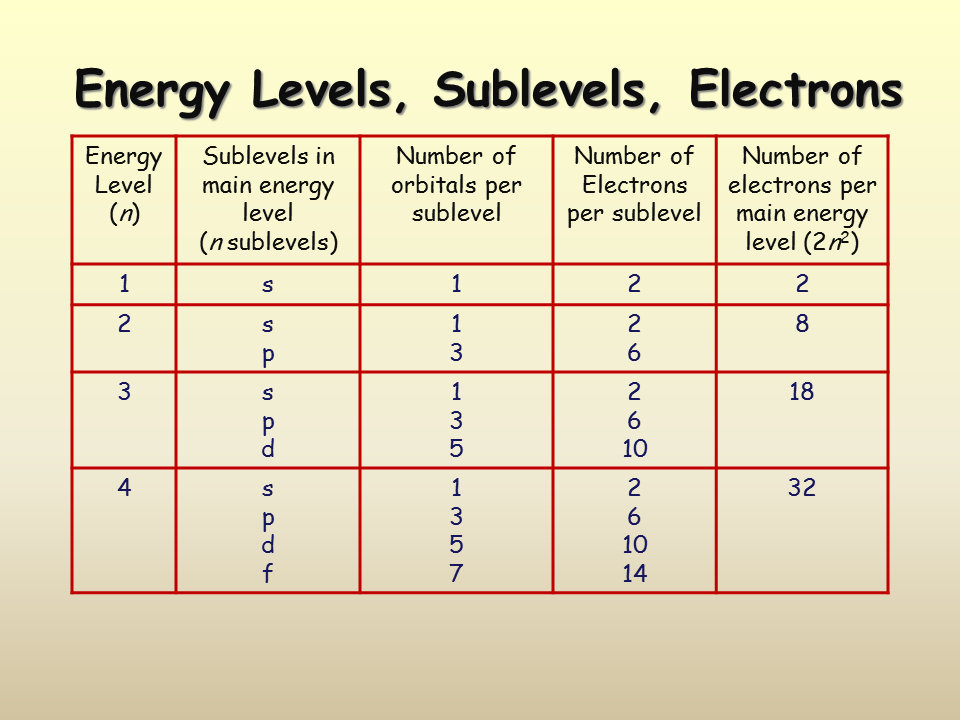 Coulomb's Law – Energy Levels of the Electron
Describes attractive and repulsive forces between charges (protons, electron, cation, anion etc)
DP – charges - Opposites attract, Likes repel
IP – distance between charges 
Depends on shape of orbital
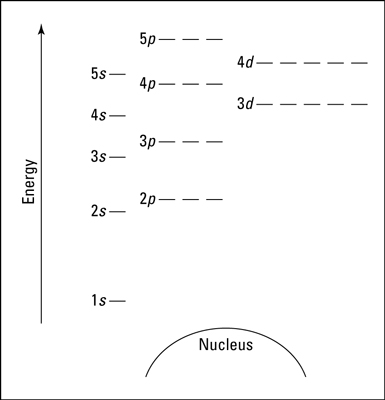 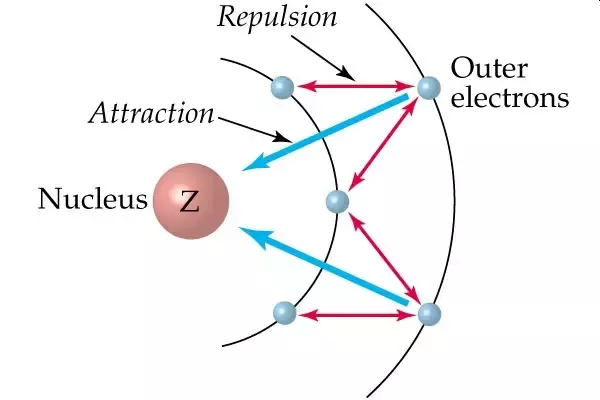 Review – Chapter 3
Energy Level Diagrams
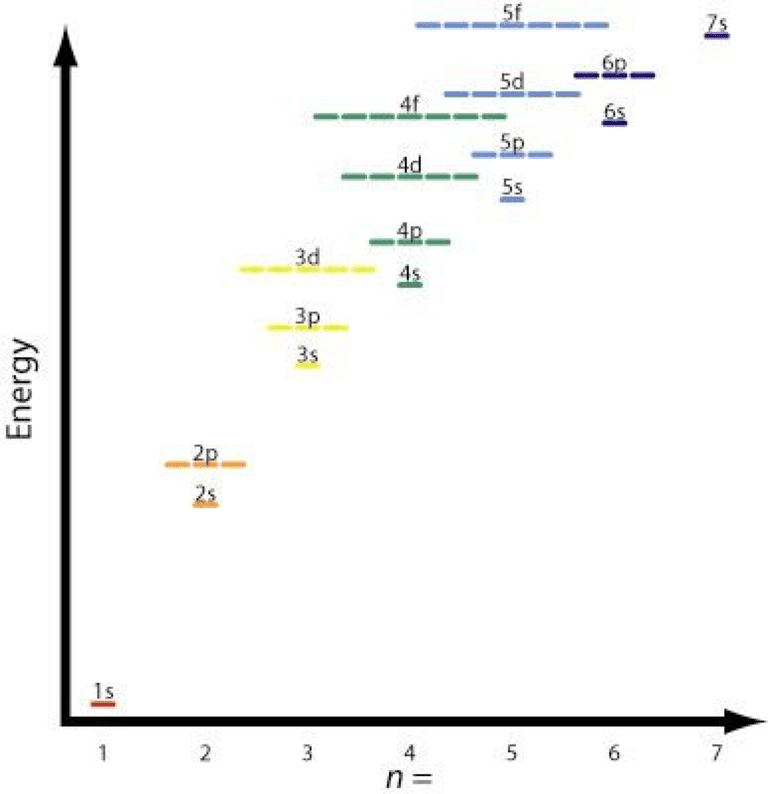 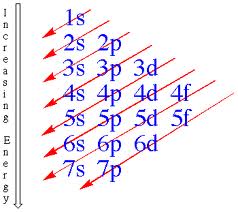 1s2, 2s2, 2p6, 3s2, 3p6, 4s2, 3d10, 4p6, 5s2, 4d10, 5p6, 6s2, 4f14, 5d10, 6p6, 7s2, 5f14, 6d10, 7p6,
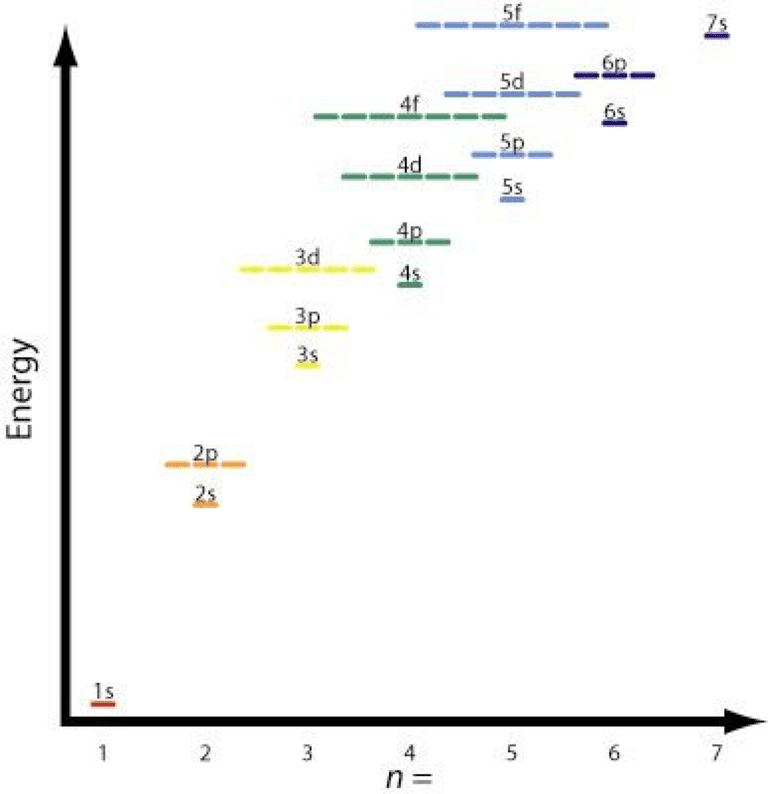 Electron Configurations
Too difficult to draw the diagram a lot
Use several abbreviated methods
1s2
*Ignore Magnetic QN (ml)
*Ignore Electron Spin QN (ms)
# electrons in orbital
Principle QN (n)
Distance from Nucleus
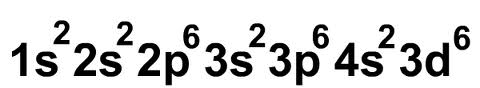 Angular Momentum QN (l)
Shape of Orbital
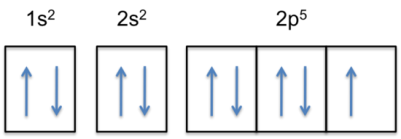 Box Diagrams
*Include Magnetic QN (ml)
*Include Electron Spin QN (ms)
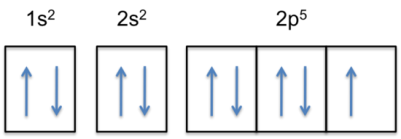 Aufbau Principle's (rules for filling orbitals)


Rule 1 (*Pauli Exclusion Principle) – orbitals hold two electrons with opposite spins
						  (opposites attract)

Rule 2 (no special name) – fill orbitals from lowest energy level to highest energy level
 				        (electrons are lazy!)

Rule 3 (Hund’s Rule) – each suborbital is occupied by a single electron before adding a second
				 (electrons don’t pair up until they have to)
*Pauli Exclusion Principle – no two electrons can have the same 4 Quantum Numbers
Don’t lose sight 
of the “Goal”
Electron Shell Configurations for Several Elements
Li
Be
B
N
C
O
Fe
Au
Energy Levels of Electrons
Even easier, use the PT!
d’s lag by 1
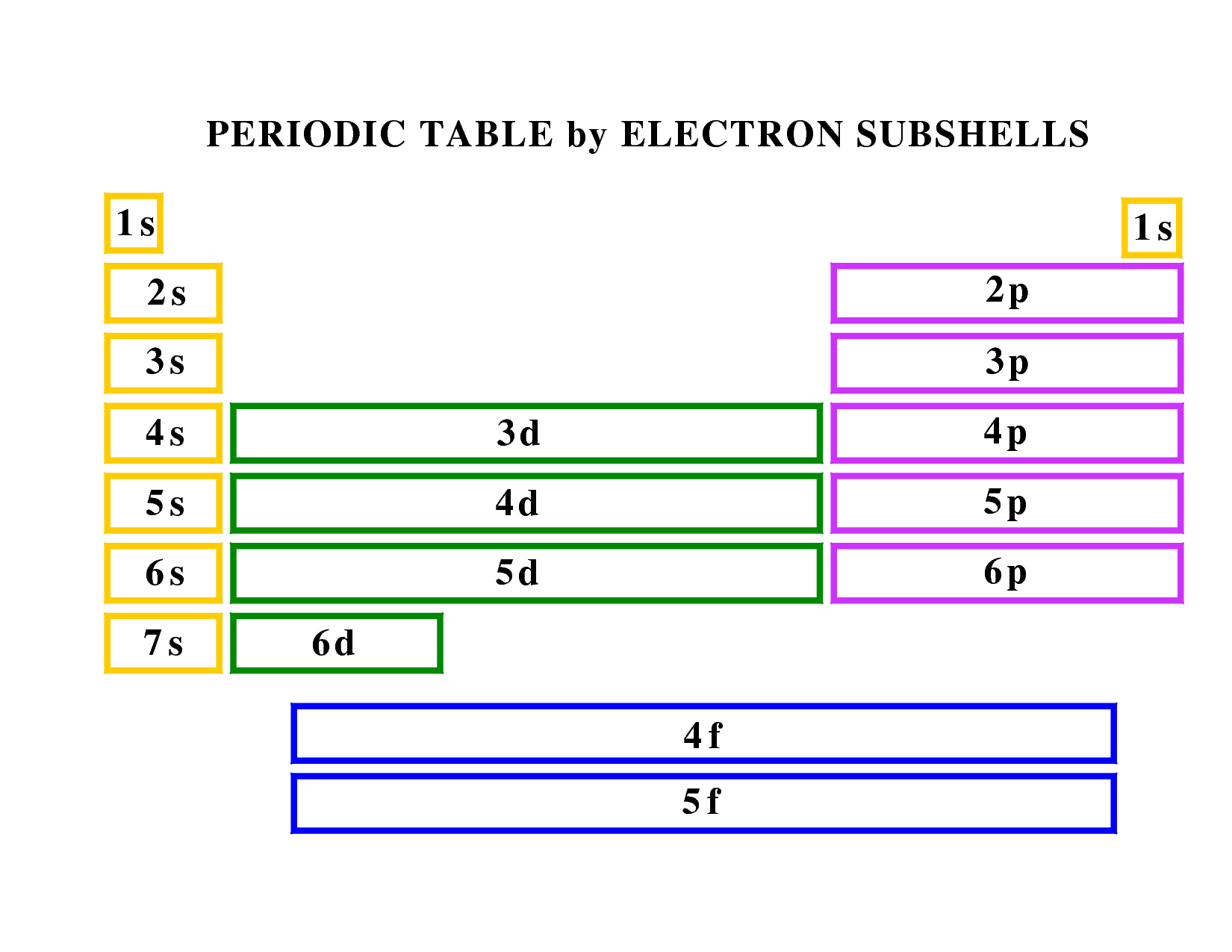 f’s lag by 2
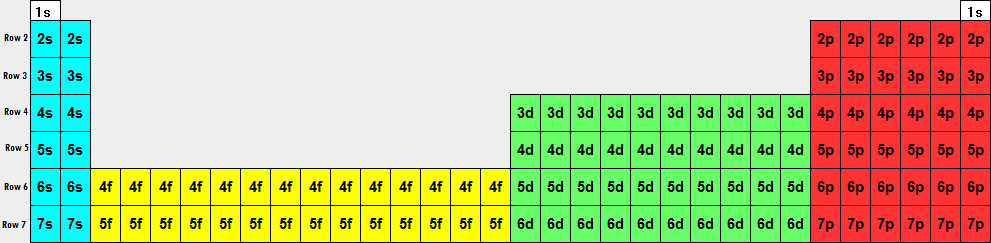 Remember the PT really looks like this
Valence Electrons
Electrons in the highest energy levels (s and p electrons)
Outer most electrons in an element responsible for chemical reactions
Loss, gain or sharing of valence electrons are responsible for formation of chemical bonds
Octet Rule
Na: 1s22s22p63s1
1 Valence electron
You try it:  Carbon
You try it:  Which element has 6 valence electrons?
Mendeleev’s Periodic Table
QM Periodic Table
Rows arranged by # protons and orbital size (n)
Columns by similar outer shell e- configurations
Rows arranged by mass
Columns arranged by similar P and C properties
Width = type of orbital and # e-
s1
s2
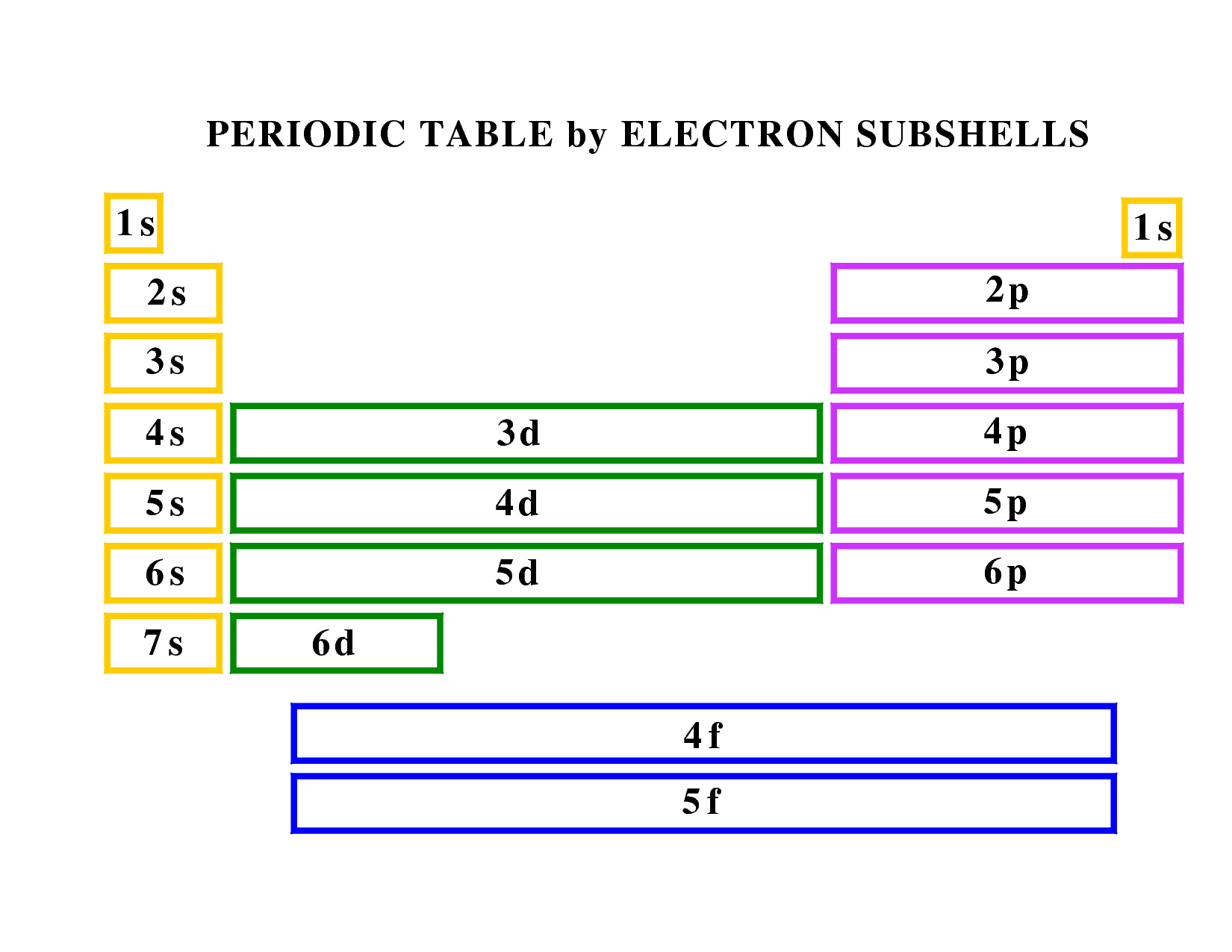 p1
p2
etc
F: 1s22s22p5
Cl: 1s22s22p63s23p5
Li: 1s22s1
Na: 1s22s22p63s1